Topic 1.1 – Stem Cells and Differentiation

Essential idea: 
The evolution of multicellular organisms allowed cell specialisation and cell replacement.
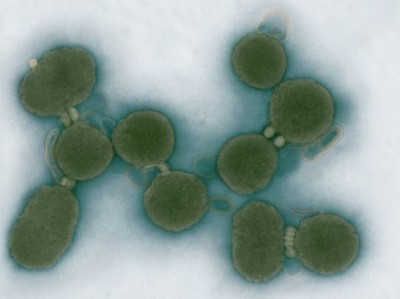 Multicellular organisms, differentiation and stem cells (TOK)
Specialized tissues can develop by cell differentiation in multicellular organisms. 
Differentiation involves the expression of some genes and not others in a cell’s genome. 
The capacity of stem cells to divide and differentiate along different pathways is necessary in embryonic development and also makes stem cells suitable for therapeutic uses.
Applications
Application: Use of stem cells to treat Stargardt’s disease and one other named condition.  
Application: Ethics of the therapeutic use of stem cells from specially created embryos, from the umbilical cord blood of a new-born baby and from an adult’s own tissues.
Initial Bridge Task
3 thoughts or ideas about the topic
2 questions that you have
1 analogy about the topic
Unicellular v. Multicellular
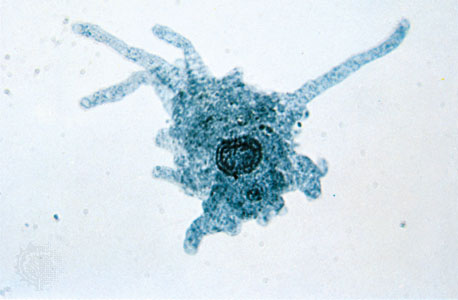 Unicellular organisms: cells are generalists -- each cell capable of performing every life function.
Multicellular organisms: cells are specialists -- each cell is adapted to a specific, specialized function.
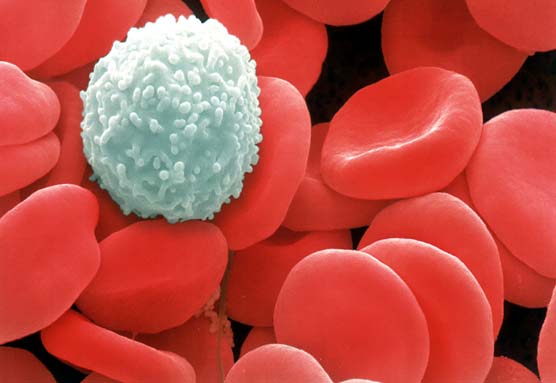 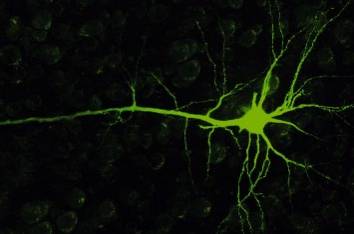 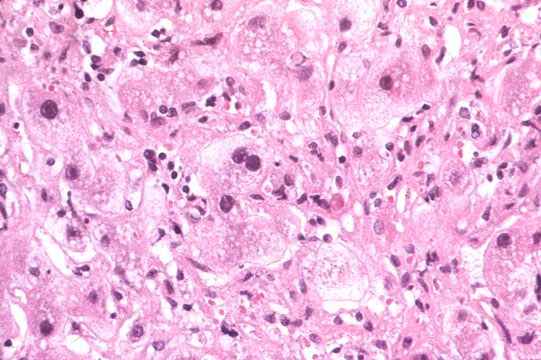 Differentiation
Every cell in a multicellular organism has the same DNA but cells develop in different ways in order to have a specialized function
Eg. Muscle cells - single function is to contract
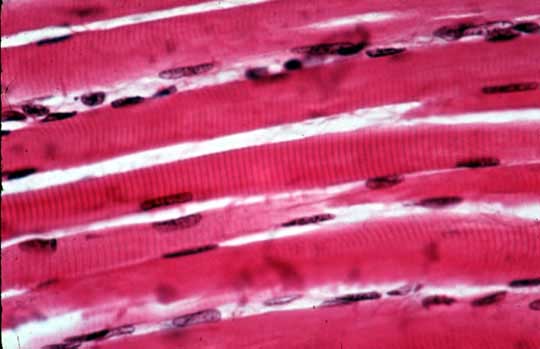 Differentiation
What do these cells do?
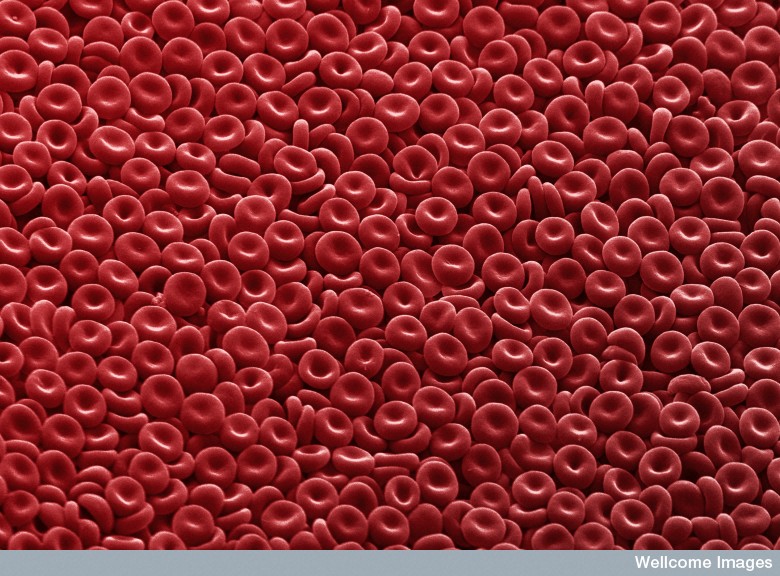 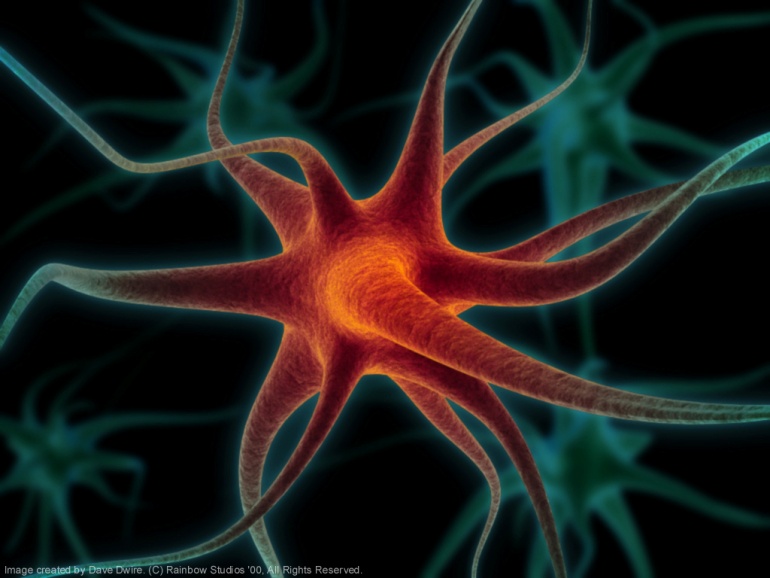 Introductory video
http://www.youtube.com/watch?v=2-3J6JGN-_Y
Differentiation
Once a cell specializes, it has committed and cannot change to another change to another type of cell.
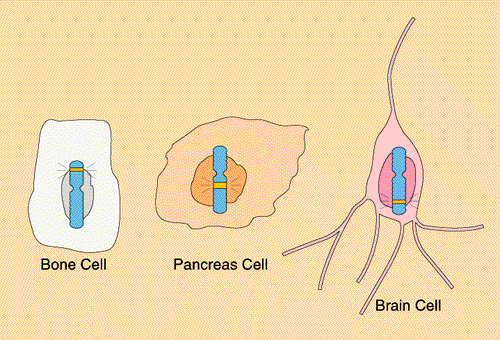 All cells have the same genes but different genes are activated (turned on) or inactivated (turned off)
Emergent properties
When all cells in the multicellular organism work together, new abilities appear
These abilities are not found in any of the individual cells or groups of cells
Ex. Thinking, seeing
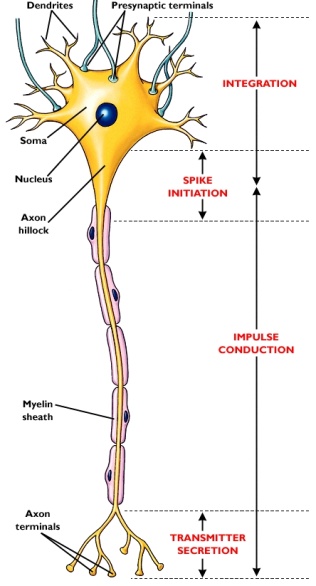 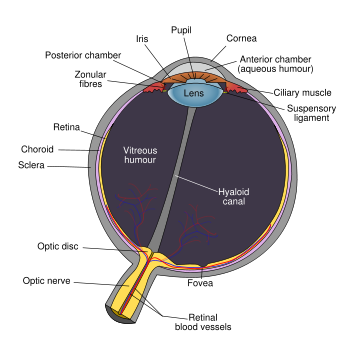 Stem Cells
Why is there such a fuss?
Ethics and Biology
Story time  

Adapted from: Ted Talks
Nature of science:
Ethical implications of research—research involving stem cells is growing in importance and raises ethical issues.
The capacity of stem cells to divide and differentiate along different pathways is necessary in embryonic development and also makes stem cells suitable for therapeutic uses.
Stem cells are unspecialised cells that can:
Can continuously divide and replicate
Have the capacity to differentiate into specialised cell types

Totipotent
Can differentiate into any type of cell. 
Pluripotent
Can differentiate into many
types of cell. 
Multipotent
Can differentiate into a few closely-related types of cell.
Unipotent
Can regenerate but can only differentiate into their associated cell type 
(e.g. liver stem cells can only make liver cells).
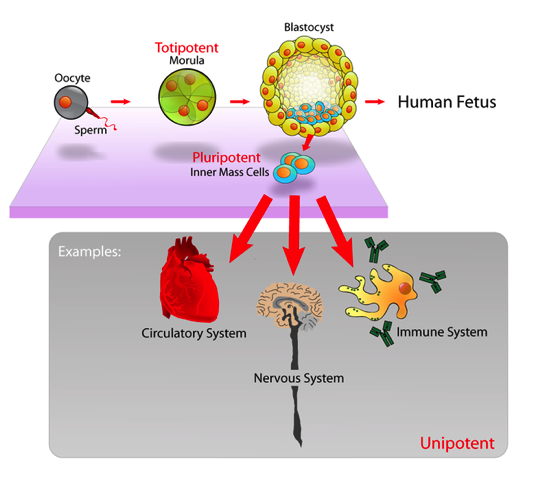 Image from: http://en.wikipedia.org/wiki/Stem_cell
Ethics of the therapeutic use of stem cells from specially created embryos, from the umbilical cord blood of a new-born baby and from an adult’s own tissues.
Ethics of the therapeutic use of stem cells from specially created embryos, from the umbilical cord blood of a new-born baby and from an adult’s own tissues.
Embryonic stem cells
Easier to obtain than adult stem cells
Almost unlimited growth potential (far more than adult)
Less chance of genetic damage than adult
Greater capacity of differentiate into different cell types than adult
Adult stem cells
No embryo needs to be destroyed
Cells are fully compatible with tissue of the adult, so no tissue rejection problems (unlike embryonic stem cells)
Less chance of malignant (cancerous) tumors developing than with embryonic stem cells
TOK Link
How do scientists convey information to general public
Who makes the decisions?
Are they informed?
How do we know what we know about stem cells?
Stem Cell Possibilities
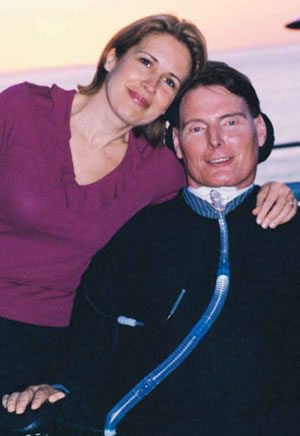 Potential to cure many diseases
Paralysis from spinal cord injuries
Type I Diabetes
Multiple sclerosis
Parkinson’s disease
Other difficulties
Tissue rejection, cells not accepted
Cells difficult to program to differentiate into the correct type of cell
1.1.U7 Use of stem cells to treat Stargardt’s disease and one other named condition.
Stargardt's macular dystrophy
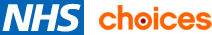 1.1.U7 Use of stem cells to treat Stargardt’s disease and one other named condition.
Leukemia
Ethics
Most usable stem cells are from embryos
Using early-stage embryos sometimes from aborted embryos
Harm vs help decrease the suffering of patients
Culture, religion
Uncontrolled differentiation of cells into tumours
Ethics of the therapeutic use of stem cells from specially created embryos, from the umbilical cord blood of a new-born baby and from an adult’s own tissues.
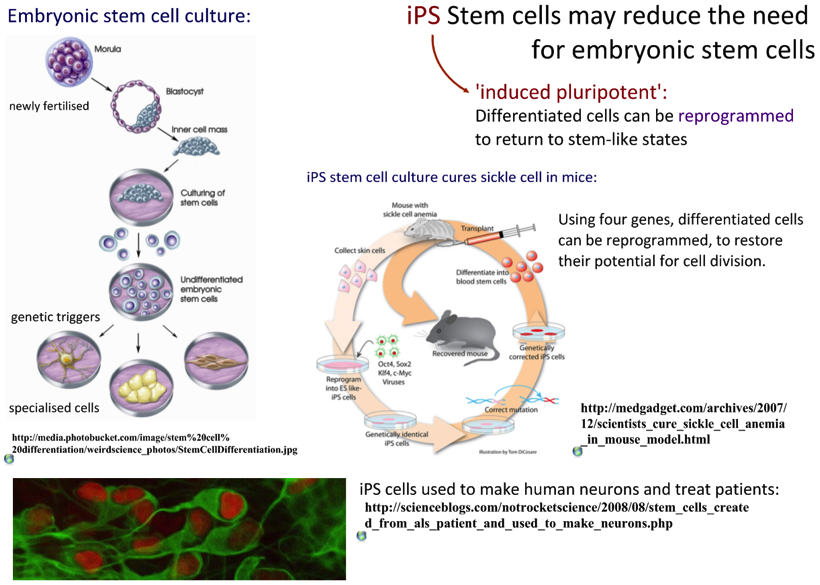 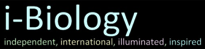 Final Bridge Task
3 thoughts or ideas about the topic
2 questions that you have
1 analogy about the topic

HW- create an output that links the initial bridge activity and the final bridge activity
Link:
Link: Stem cells and organisms

Link: Multicellular and differentiation

Link: Can you make another one?
Multicellular organisms, differentiation and stem cells (TOK)
Specialized tissues can develop by cell differentiation in multicellular organisms. 
Differentiation involves the expression of some genes and not others in a cell’s genome. 
The capacity of stem cells to divide and differentiate along different pathways is necessary in embryonic development and also makes stem cells suitable for therapeutic uses.